神戸市主任児童委員（こどもサポーター）研修　　　　　　「児童虐待の現状と発見・通告の実際」
神戸市こども家庭センター　
　　　　課長（相談指導担当）　木邨　香代子
1
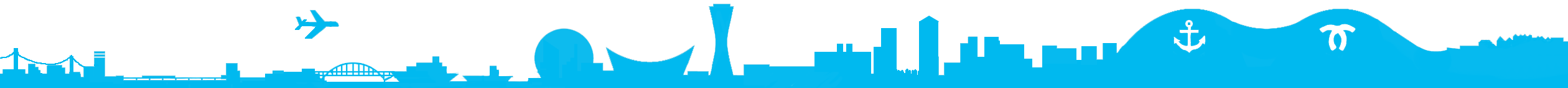 [Speaker Notes: 経歴説明
係の業務の説明]
子どもがもっている権利
〇たたかれたり、ひどいことを言われたりしない

〇毎日元気に、健康に過ごして成長する

〇保護者の人から育ててもらい、守ってもらう

〇自分の意見を言う、話を聞いてもらう
2
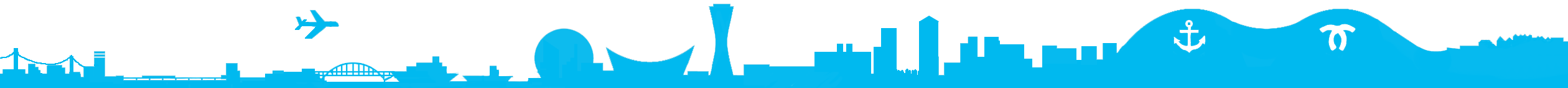 [Speaker Notes: 誰もが当たり前に守られる権利で、たいていの家では当たり前のことが当たり前に行われている。
お酒をのんだり、親の機嫌が悪いときに、ちょろちょろしているから、と気分次第でたたかれる、その時によって怒られたり怒られなかったり。
親が思っている成績がとれないから、と親の価値観で人格を否定されるようなひどいことを言われる。
大半の親はこどもを大切に思っているので、元気に健康に過ごして欲しいのは親としても願うところ。
自分の思うように育ってくれないからイライラする、自分はこう育てられた、こうしないと仕方がない、等
こどもはどんどん自分の気持ちを言わなくなって、自己肯定感がさがり、びくびくしたりウソをついたり、その態度が親をイライラさせて叩かれる悪循環
親も子も個性があり、子どもの個性を尊重すると虐待に結びつかなくなる]
年次別・相談・通告件数の推移   （棒グラフ：神戸市、折れ線グラフ：全国）
3
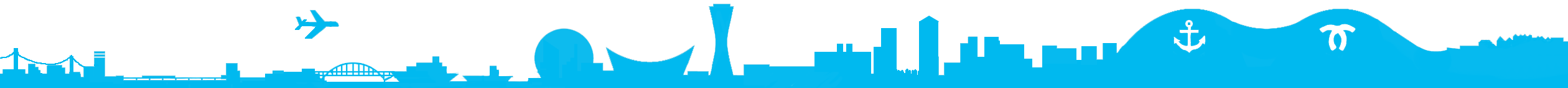 [Speaker Notes: 令和３年度が過去最高。令和４年度は下がっているが、令和５年度は令和３年度に並ぶような数字の伸び率。
件数的には増えているが、昔から同じことはあったと思う。
虐待防止法がの制定、社会の認識が変わり、こどもを見守る関係機関が]
神戸市における子ども虐待の状況
令和５年度の状況（令和４年度）
　　虐待相談件数　　　2,906件（2,733件）

　　　【内訳】
　　　　　身体的虐待　　　　645件（22％）
　　　　　性的虐待　　　　　  20件（  1%）
　　　　　心理的虐待　　   1,692件（58％）
　　　　　ネグレクト　　　　549件（19％）
4
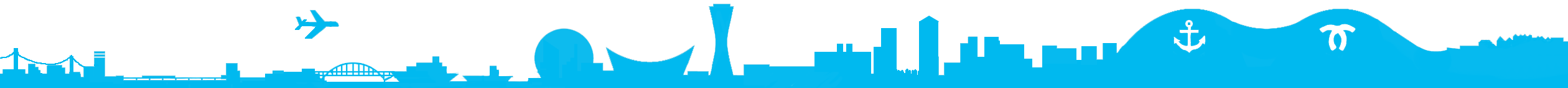 [Speaker Notes: 内訳の説明
身体的虐待、理由を問わない。たとえしつけであってもしてはいけないこと。
性的虐待は、氷山の一角。見えたものが24件だったということ。
心理的虐待は、警察からの通告、面前DV（こどもの前での夫婦喧嘩）がほとんど。子どもの心に大きな傷を残す恐れがある。
ネグレクト、きちんと養育していない。
いずれも、子どもの権利を侵害する行為となる。]
児童虐待とは
【定義】
　　「保護者（親権を行う者、未成年後見人その　他の者で、現に監護するものをいう）がその監護する児童（１８歳に満たないものをいう）について行う次にあげる行為を言う」
　
　　　　　　　　　　　（児童虐待防止法２条）
5
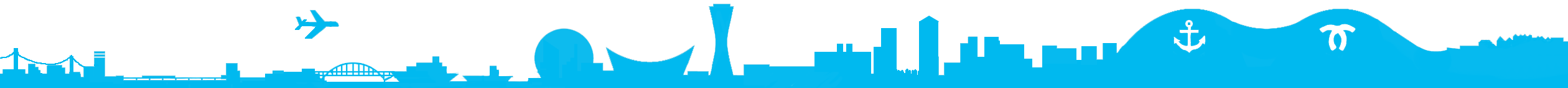 [Speaker Notes: 保護者が18歳未満の子どもに対して行う行為。]
１．身体的虐待
児童の身体に外傷を生じ、又は生じる恐れのある暴行を加えること
殴る　　蹴る　　首を絞める、
　煙草による火傷　熱湯をかける
　戸外放置　　　　　　　　など
6
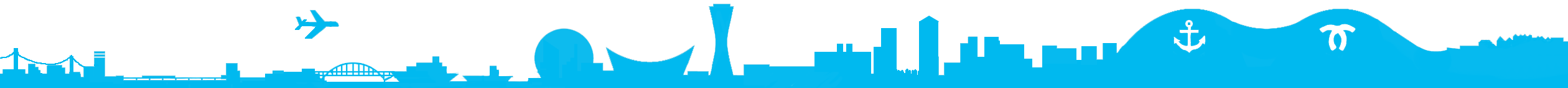 [Speaker Notes: 憎くて叩くことが虐待で、しつけのために愛情を持って叩いたら虐待ではない、ということではない。
子どもは叩かれたことの痛みや恐怖心しか覚えていない。
なぜ叩かれたかは理解せず、次はバレないようにやろうとか、ウソをついてごまかそうとする行動に結びつく子も多い。]
「体罰」は法律で禁止されています

　　令和元年6月に成立した児童福祉法等
　　の改正法において、法定化され、
　　令和2年４月１日から施行された
7
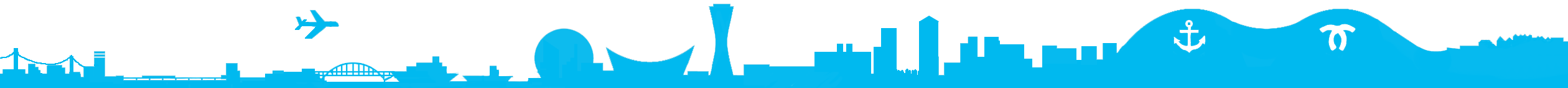 [Speaker Notes: 法律で禁止されている。兵庫県警とは協定を結んでいて全件共有して警察が逮捕する場合もある。
しつけとは、子どもの人格や才能を伸ばして社会で自律した生活を送れるように子どもをサポートして社会性を育てること。こどもと向き合ってしっかりと教えて伝えていくことが必要。
たとえしつけでも、身体に苦痛を引き起こしたり、不快感を意図的にもたらす行為は「体罰」。ケガしないように叩いたら良いというものではない。
子どもの年齢や発達に合わせて、本人が理解できるような言葉や、見本を見せるなどの方法で伝える必要がある。]
〇　小学校からの通告
〇　1０歳　　男児

本日、児童が登校時、右頬に痣を発見。

児童に聞くと、昨日、こけてテーブルにぶつけたとのこと。再度聞くと、泣いて、母に叩かれたと。

よく公園で1人でいるところを見かけられている。
8
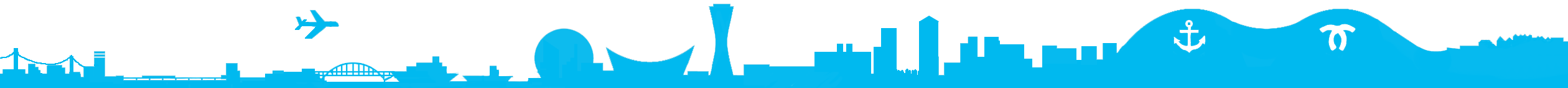 [Speaker Notes: 架空のケース
中には「学校では言うな」「自分でころんだ、と言え」と言われているケースもある。シナリオは短いので、どこで？と聞いていくとだんだんボロが出てくる。
怪我の前兆として、公園で一人で遅い時間までいたり、友達の家から帰りたがらなかったり。学校で分からなくても児童館で分かる場合がある。
通報があればケガを見に行ったり、子どもの話を聞きに行ったりできるだけ早く迅速に対応するようにしている。
家に一人で置かれている幼児を一時保護した時に、ケガをしていた。一時保護した最初は「ぶつけた」と言っていたが、1週間後に「スマホで叩かれた、またたたかれるから家に帰りたくない」と言い出した子もいた。]
２．性的虐待
児童にわいせつな行為をすること又は児童をしてわいせつな行為をさせること
性交　性的行為の強要　
　　性器や性交を見せる
　　ポルノの被写体にする　など
9
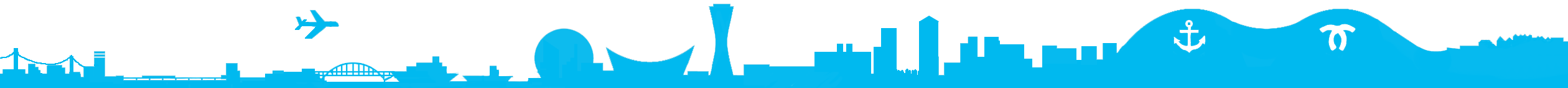 [Speaker Notes: 父親が自分の子に性行為をしたり、お風呂で幼児の性器を触ったりするケースが実際に存在する。
幼児が性感染症にかかっていることから発見される場合がある。
小さい子どもの場合は、自分がされていることがわいせつな行為だと分かっていない場合も多い。
もう少し大きい子でも、「内緒やで」「言ったら家族がバラバラになる」と言われてずっと秘密を抱えている子もいる。
家庭内で起こり発見されにくい。誰かが小さなSOSを発見して誰かがこども家庭センターに通報してほしい。
性的虐待は区役所よりもこども家庭センターに通告]
３．保護の怠慢・拒否（ネグレクト）
児童の心身の正常な発達を妨げるような著しい減食又は長時間の放置その他の保護者としての監護を著しく怠ること
食事を与えない・医療に受診させない
　衣服や住居が極端に不潔
　乳幼児を家や車の中に放置する
　子どもが望むのに登校させない
　同居人などが虐待行為を行っているの
　に、放置する　　　など
10
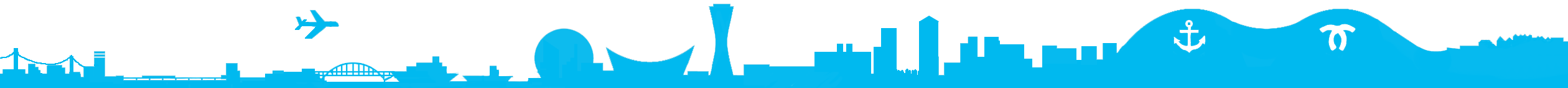 [Speaker Notes: 軽いものから重大なものまで幅が広く、内容も様々。
乳幼児を炎天下の車に放置して子どもが熱中症で死亡してしまう事件もあれば、シングルマザーで一人で頑張って仕事のためにやむを得ず小さな子に留守番をさせているケースもある。
突然起こることは少なく、長い時間をかけてだんだんと良くない状況になってしまう場合が多い。
環境を調整したり、サービスを使えるように相談に乗ったり、こども家庭センターも区役所も対応する機関である。
乳幼児の体重減少が受診や学校の健康診断で発見される場合がある。子ども食堂や児童館、夏休みは特に学校の見守りの目がないので地域の皆さんが頼り。
「相談しても良い」と保護者に感じてもらうことも大事。そのことで家庭だけでなくみんなで子どもの安全や安心感を保証できるようになる。]
〇　区こども家庭支援室からの送致
〇　5歳　男児　3歳　女児　　

区に匿名の通報があり、母が夜間、こどもたちを置いて出かけている。通報者がこどもたちに聞いても、夜起きたら母がいなかった、怖かったと。
保育園も休みがち。登園したとしても、昼近いこともある。
衣服が汚れていることもあり、最近、痩せたか。
母に訪問しても会えない。
11
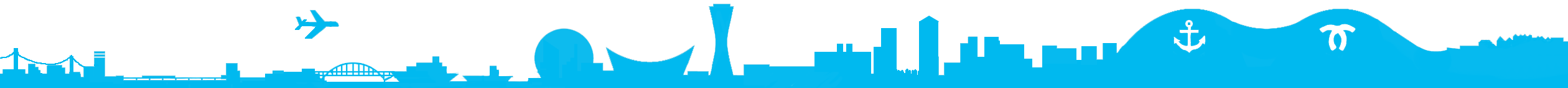 [Speaker Notes: 発見されにくい。訪問しても無視されたりして、警察を伴って訪問してなんとか安否確認したこともある。
場合によっては、一時保護を行う。]
４．心理的虐待
児童に対する著しい暴言又は著しく拒絶的な対応、児童が同居する家庭における配偶者に対する暴力その他の児童に著しい心理的外傷を与える言動を行うこと
暴言　脅迫　無視
　他のきょうだいと著しく差別する
　DV（配偶者からの暴力）を見せる
　など
12
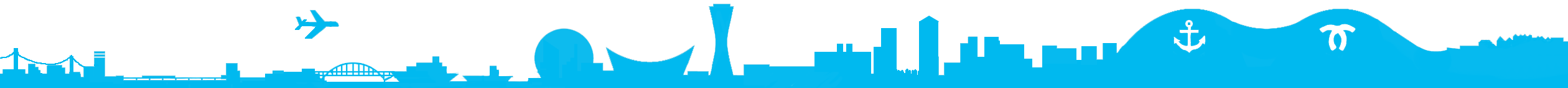 [Speaker Notes: 夫婦喧嘩でどちらかが110番して、警察が家に行ったときに発見される。子どもの前で行われたという場合は面前DV。区役所に対応をお願いする場合も多い。夫婦間のDVについては母が子どもを連れて逃げてシェルターに保護される場合もあり、その際も区役所の力を借りる。
「死ね」「産まんかったらよかった」という、他の兄弟への虐待を目の当たりにする、など。子どもの心を傷つけている。
何がいけないか、医学的に脳が委縮することが証明されている。自己肯定感が下がり、自分のことを大切に思えない。思春期になってから自分で自分を傷つける行為に走る子もいる。その時だけでなく、子どもの将来にも影響を及ぼしている。]
【虐待発生の要因】
保護者の要因
未熟さ、被虐待体験、アルコールや薬物への依存　　など
子どもの要因
障害、発達の遅れ、性格、行動上の問題　　など
経済的要因、夫婦不和、社会的孤立　　など
家庭（養育環境）の要因
虐待は様々な要因が複雑に絡み合って発生する。
13
[Speaker Notes: 【保護者要因】
・妊娠そのものを受容することが困難（望まぬ妊娠、若年の妊娠）
・子どもへの愛着形成が十分に行われていない（妊娠中に早産等何らかの問題が発生したことで胎児への受容に影響がある。長期入院）
・マタニティーブルーや産後うつ病等精神的に不安定な状況
・元来性格が攻撃的、衝動的
・被虐待経験
・育児に対する不安やストレス（保護者が未熟）
・体罰容認などの暴力への親和性]
子ども虐待における関係機関連携
１　発見者の通告義務

・「要保護児童を発見したものは・・・（又は児童委員を介して）市町村、都道府県の設置する福祉事務所若しくは児童相談所に通告しなければならない」
（児童福祉法２５条）
14
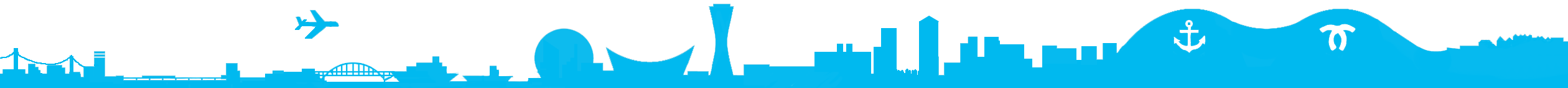 [Speaker Notes: 要保護児童を発見したら、区役所かこども家庭センターへ通告]
〇児童虐待の早期発見等
　　　　　（児童虐待の防止等に関する法律第５条）

　学校、児童福祉施設、病院・・・その他、児童の福祉に業務上関係のある団体及び学校の教職員、児童福祉施設の職員、医師、・・・弁護士、警察官・・・その他児童の福祉に職務上関係のある者は、児童虐待を発見しやすい立場にあることを自覚し、児童虐待の早期発見に努めなければならない。
15
〇児童虐待の早期発見等
　　　（児童虐待の防止等に関する法律第６条）


・「児童虐待を受けたと思われる児童を発見した者は、速やかに、これを・・（又は児童委員を介して）市町村、都道府県の設置する福祉事務所若しくは児童相談所に通告しなければならない」
（児虐法６条）
16
虐待の発見・通告の実際
１通告に際して

・　虐待かどうかはこども家庭センター
　　など専門機関が判断しますので，
　　通告は迅速に行ってください。　

・　通告者の秘密は守ります。
17
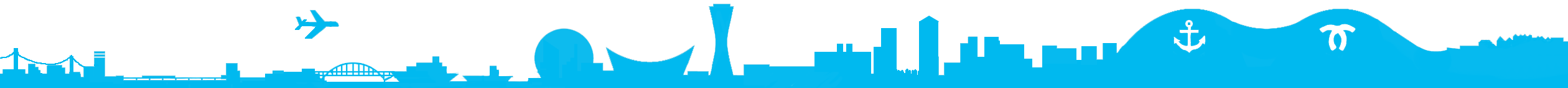 [Speaker Notes: 児童虐待かどうかはこども家庭センターなどの専門機関が判断するので、疑いでも通告をしてほしい。
「児童委員から通告があった」とは言わない。言い方は通報した人と相談していくことになる。]
児童虐待対応のしくみ
２　こども家庭センターの通告のながれ
１．通告
電話・文書・来所など
２.(緊急)受理会議
緊急度・重症度をアセスメントし、介入方法を検討
３．介入
訪問・職権一時保護など
４．調査
社会調査・心理調査・医学調査・行動観察
５．援助方針会議
社会診断・心理診断・医学診断・行動診断
助言指導・継続指導・児童福祉司指導
措置入所・里親など
６．在宅指導・
　　　施設入所
７．（家族再統合）
再発防止
18
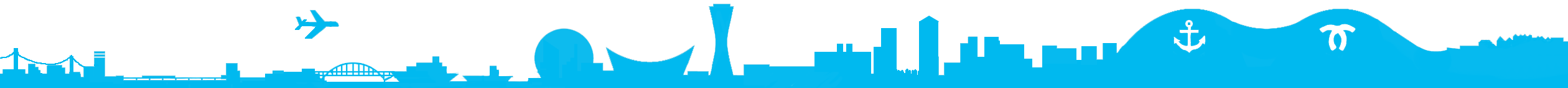 [Speaker Notes: こども家庭センターは一時保護の権限を持っている。
所属機関などの調査をして緊急度・重症度をアセスメントしていく。虐待の程度がどうか、重症度が高ければ一時保護。
区役所に通告する場合もあると思う。区役所でアセスメントをして、一時保護が必要なようであれば、区役所からこども家庭センターに送致されてくる。
通報を受けたら緊急に会議、アセスメント、ケガの有無、家庭から引き離す必要があるのか。ケガをしている子を一時保護したら緊急で受診。
だいたい一時保護は一か月程度。その間に社会調査、心理調査、医学調査、行動観察。その結果を親にも伝える。
もともとの特性に合った育て方を保護者に考えてもらう。ほとんどの子は家庭に戻るが、環境調整や親子関係調整に時間がかかる場合は施設入所や里親への委託を考える。]
３　一時保護
・「児童相談所長は、必要があると認められるときは・・・児童に・・・一時保護を加えることができる」
（児童福祉法３３条）
○児童の安全が確保できない場合は、親権
　 者の同意なしで一時保護する場合がある
19
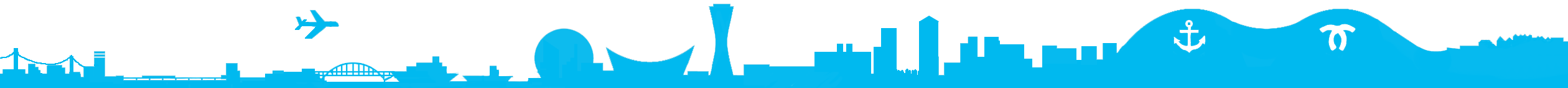 [Speaker Notes: こどもの安全を守るために一時保護をする権限がある。
令和７年度からは一時保護について保護者が同意しない場合に、裁判所の審査が入ることが決まっている。
さらに丁寧に一時保護について判断することになる。]
３－１　一時保護中に行うこと
〇こども
　・面接（CW・心理司）　・診察　
　・発達検査　・行動観察
　（警察や検察が面接する場合もある）
〇保護者
　・面談　・家庭訪問　・指導
〇その他
　・関係機関への調査
　・環境調整（サービス導入、見守り依頼、親族
　　の協力など）
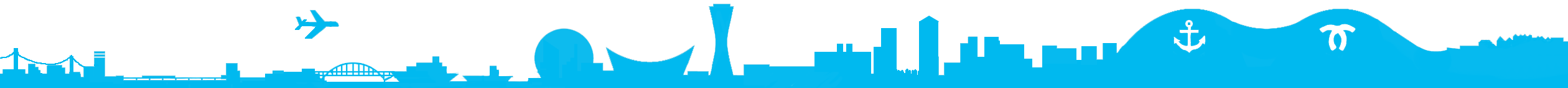 20
３－２　一時保護の期間
・法律では２カ月以内

・調査や環境調整、指導等に要する内容に
　よって期間が異なる

・１か月前後で家庭引き取りになる場合が
　多い
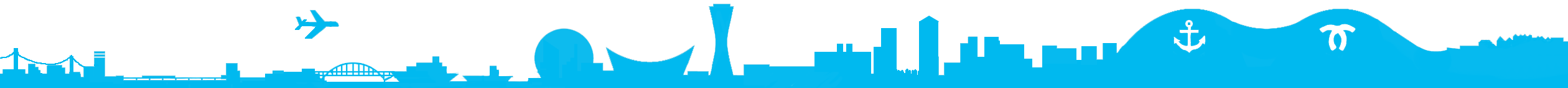 21
３－３　一時保護後の家庭引き取り
・よくある約束事
　　こども家庭センターへの継続通所
　　児童家庭支援センターや保健師の訪問
　　学校園への登校・登園
　　サービス導入
　　関係機関同士の情報共有への同意

・所属機関（学校園等）への見守り依頼
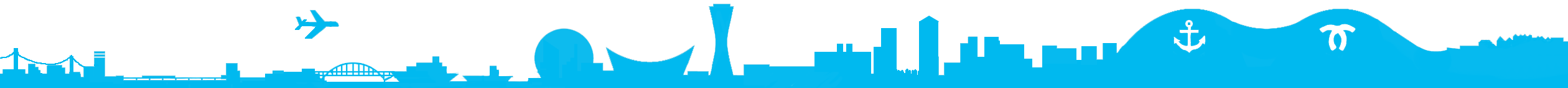 22
[Speaker Notes: それ以外にも、虐待内容に応じて発達に見合ったしつけの仕方とか、暴言暴力の禁止、ケガが起きないような環境づくり、ケガした時の受診など
保護者に伝えていることは、きちんと登園すること、ケガがあれば幼稚園（保育園）は区やこども家庭センターへ連絡することは区役所やこども家庭センターがどこの園にも
お願いしていることであり、連絡のあとの判断は区役所やこども家庭センターが行うことである
今後もケガがあれば保育所から状況を聞かれる、もし保育所でケガをしたと保護者が思うのであれば率直に園に言って欲しい。
見守り依頼の中でお伝えすることは、他児と同様なケガの確認は行って欲しいこと、ケガがあまりに続くときやぶつかったでは説明が付きにくいケガの場合は区役所や、
特に重篤な場合はこども家庭センターに通告してほしい、と言った内容。]
４　所属機関での見守り
・「児童相談所は日頃から保育所やこども園との連携を密にし、要保護児童の通告が早期に図られるよう体制を整えておく」
（児童相談所運営方針第8章12節１（１））

・「虐待ケースとして児童相談所で管理する児童であって、保育所やこども園に在籍する児童については、定期的に（おおむね1ヶ月に1回）、当該児童の出欠状況等の情報を受け、・・・状況把握及び対応方針の検討を組織的に行うことが適当である」
（児童相談所運営方針第8章12節１（７））
23
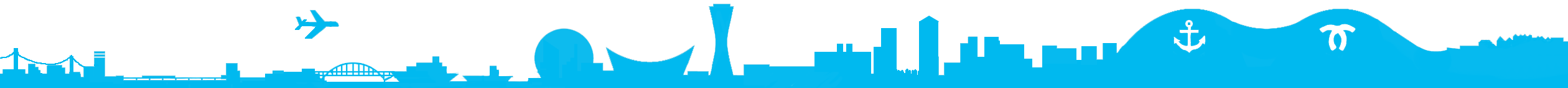 [Speaker Notes: 家庭に戻った場合に学校や保育所に見守りをお願いする場合がある。]
主な児童虐待の対応機関
こども家庭センター
アセスメント　高い
緊急度　高い
重症度　重い
送致
アセスメント　高くない
緊急度　高くない
重症度　重くない
送致
区・支所こども家庭支援室
24
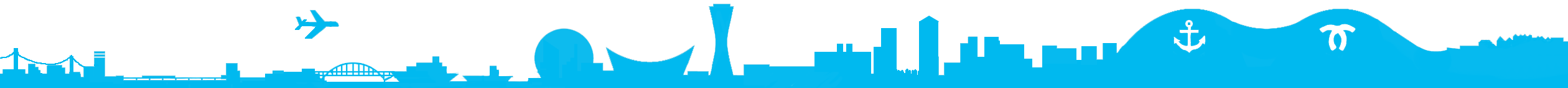 [Speaker Notes: こども家庭センターと区役所はどちらも児童虐待の通告を受理する機関。
在宅のまま、サービスを利用しながら区役所の助言や指導、学校や保育所の見守りで調整できる家庭は区のこども家庭支援室が、
家庭から離すことが必要であったり、緊急度や重症度が高いケース、重いケースはこども家庭センターが取り扱う。
こども家庭センターと区のこども家庭支援室は相互に補完し合っている。]
最後に
「児童虐待」は、愛情がないということで起こるわけではなく、保護者自身、こども本人、家族を取り巻く環境要因などが、多層的、複合的に存在し、家族だけの力では問題を解決できない状況の中で起こります。
児童虐待は、家庭の中で行われているため、まずは、学校園や地域の方の「気づき」が大切と考え、その「気づき」がスタートとなります。何か「あれっと？」思ったら、その感覚を大事にしてください。
家族の問題を解決していくためには、こども本人と家族を支援し、力をつけていただくことが必要です。そのためには、児童相談所の介入、区役所と地域の支援が必要です。
25
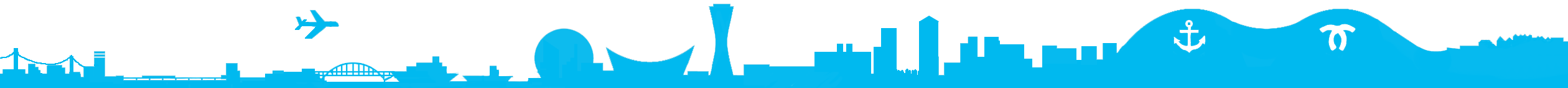 [Speaker Notes: 児童虐待は愛情がないから起こるわけではない。家族だけで解決できなから起こる。発見やサポートには、学校や地域の気づきが必要。それがスタート。
本当に困っている人はヘルプを出してこないことがよくある。
こども家庭センターは、家庭にとっては望まれない存在。区役所は児童委員は寄り添い支援。
子育てをどうしていいかわからない、親族に頼れない関係、家族であるお父さんも忙しくて頼れない、そういう人がいる。
地域の人ができること、親への寄り添いから始めて、児童虐待はどの家庭でも起こることだと思ってみなさんで助け合いができればと思う。
介入とか、ややこしいことはこども家庭センターが請け負うこと。
地域のみなさんのお力を貸してください。]